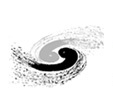 Update of lattice design for CEPC main ring
Yiwei Wang, Feng Su, Sha Bai, Yuan Zhang, Dou Wang, 
Huiping Geng, Chenghui Yu, Jie Gao

IHEP, CAS

CEPC AP meeting, 19 May 2017
Yiwei Wang
1
Introduction
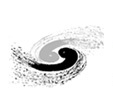 With new parameter list (20170306-100km_2mmy)
With new IR parameters L*=2.2m, c=33mrad, GQD0=150T/m 
to lower the requirements of anti-solenoid and QD0 field
Bsol=6.6T, BQD0=3.3T which are realizable
Compatible lattices for H, W and Z modes
geometry, *, emittance
common cavities for H, W and Z modes, bunches filled in full ring for 
W&Z modes
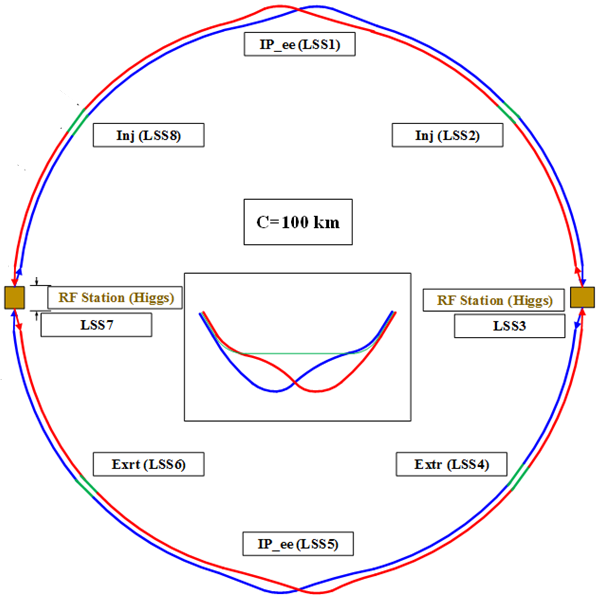 The geometry of CEPC is compatible for  the SPPC.
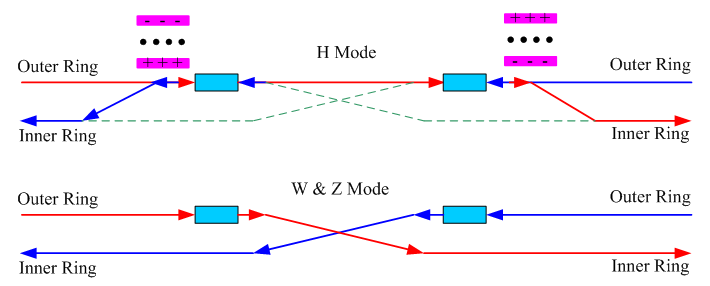 Yiwei Wang
2
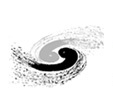 Parameters for CEPC double ring
(20170306-100km_2mmy, D. Wang)
Yiwei Wang
3
Lattice design for interaction region
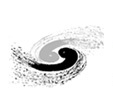 Provide local chromaticity correction
L*=2.2m, c=33mrad, GQD0=150T/m 
Reverse bending direction of last bends to avoid synchrotron radiation hitting IP
IR of IP upstream: Ec < 100 keV within 400m, last bend Ec < 60 keV
IR of IP downstream: Ec < 300 keV within 250m, last bend Ec < 120 keV
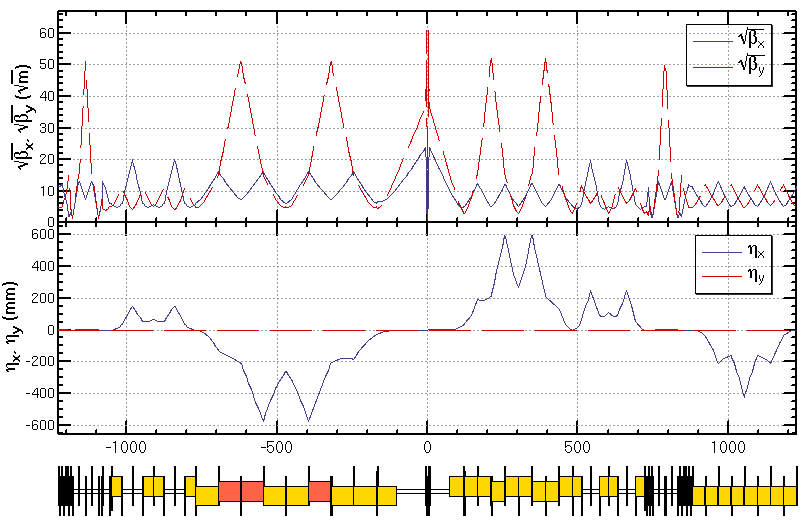 L*= 2.2m
x*= 0.171mm
y*= 2mm
GQD0-150T/m
GQF1100T/m
LQD0=1.73m
LQF1=1.48m
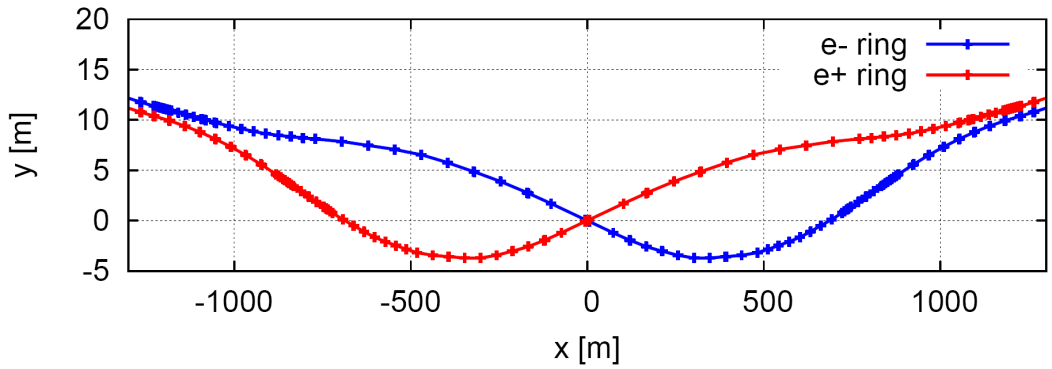 Yiwei Wang
4
[Speaker Notes: New IR bends]
Lattice design for ARC region
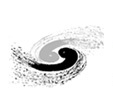 FODO cell, 90/90, non-interleaved sextupole scheme 
period N=5cells 
all 3rd  and 4th resonance driving terms (RDT) due to sextupoles cancelled, except small 4Qx, 2Qx+2Qy, 4Qy, 2Qx-2Qy
tune shift dQ(Jx, Jy) is very small
DA on momentum: large
Chromaticity dQ() need to be corrected with many families
DA off momentum: with many families to correct dQ() and –I break down
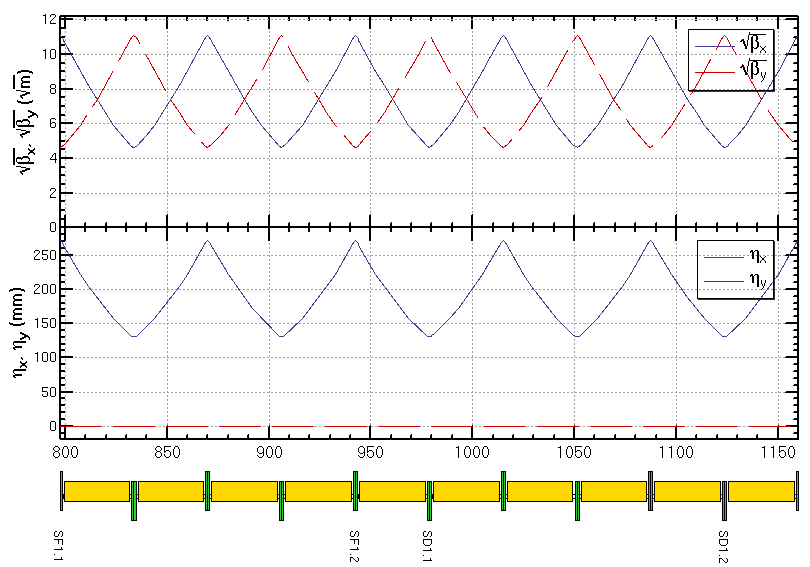 -I
-I
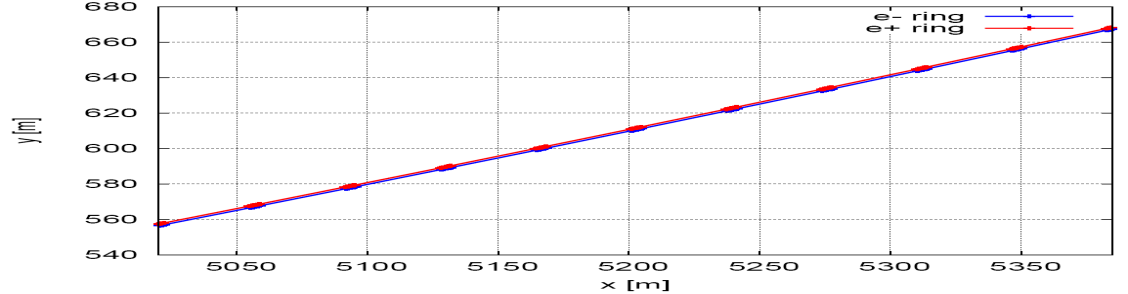 Bin=12320 m
Bout=12321 m
Yiwei Wang
5
[Speaker Notes: Should be 5 cells]
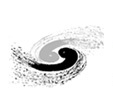 FODO cell for cryo-module
336 / 6 / 2RF stations / 2 sections / 2= 7 cells in each section
get a smallest average beta function to reduce the multi-bunch instability caused by RF cavities
90/90 degree phase advance
as short as possible distance between quadrupoles, but should be larger than a module length (12m)
90/90 deg
Half cell: 14m+2m
max: 53.8 m
min: 9.5 m
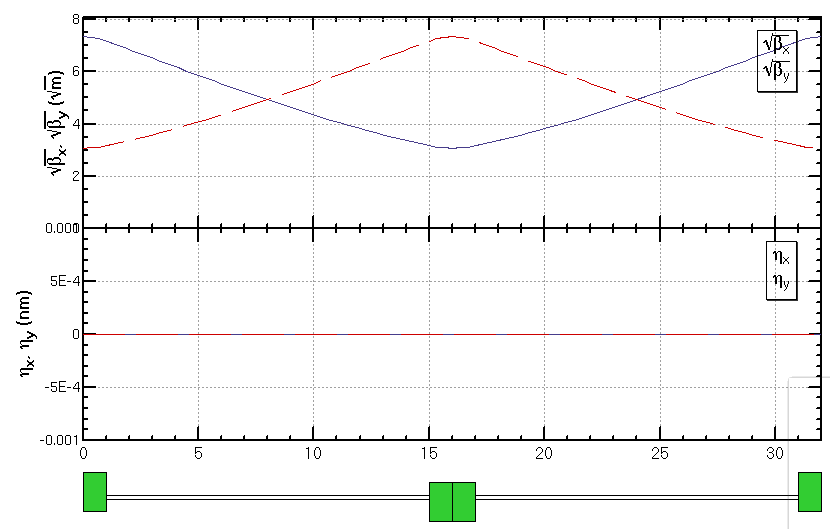 cryo-module
quadrupole
Yiwei Wang
6
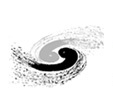 Lattice design of RF region
Common RF cavities for e- and e+ ring (Higgs)
An electrostatic separator combined with a dipole magnet to avoid bending of incoming beam (ref: Oide, ICHEP16)
RF region divided into two sections for bypassing half numbers of cavities in Z mode
Deviation of outgoing beam is x=1.0 m for bypassing the cryo-modules
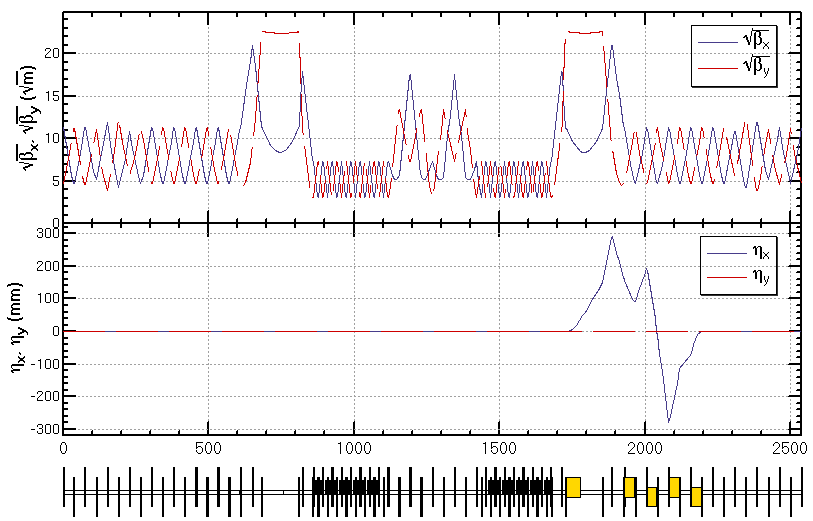 combined magnet
common RF  cavities
Esep=1.8 MV/m 
Lsep=50m
Ldrift=75m
x=10cm at entrance of quad
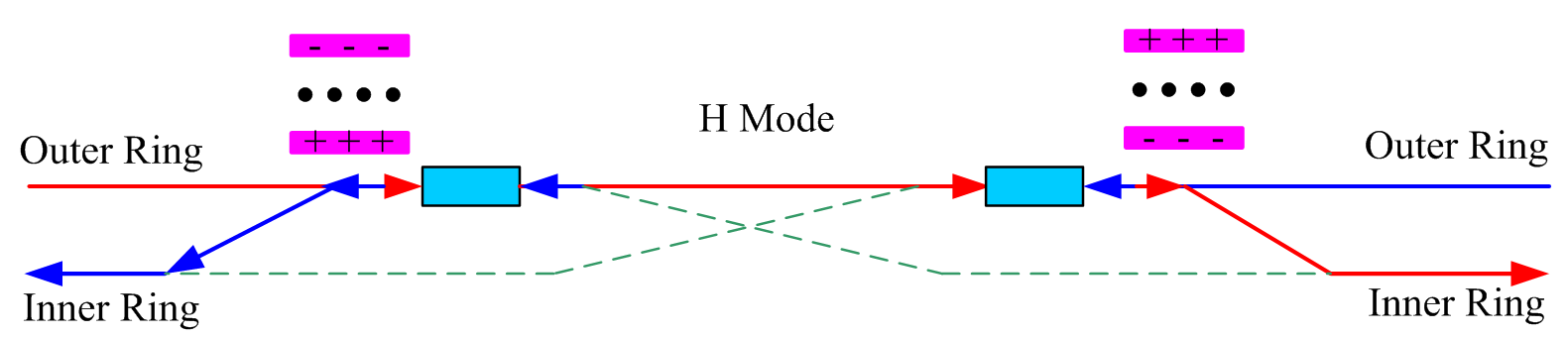 Yiwei Wang
7
Lattice design for whole ring
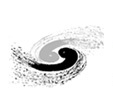 A lattice fulfilling requirements of the parameters list, geometry, photon background and key hardware
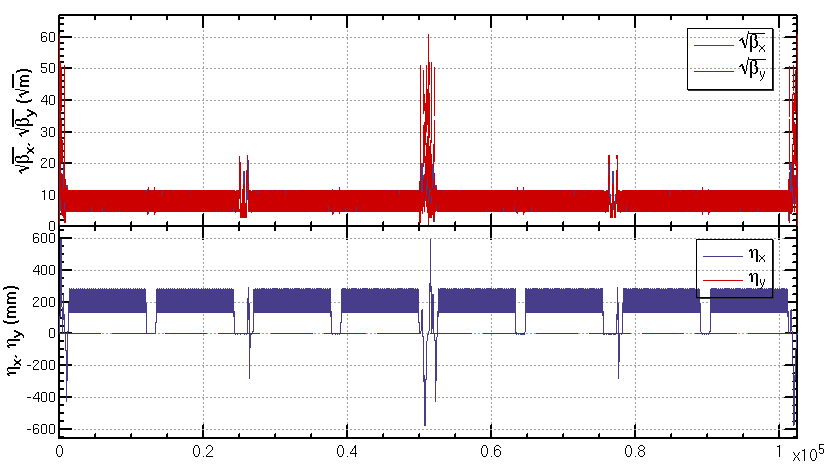 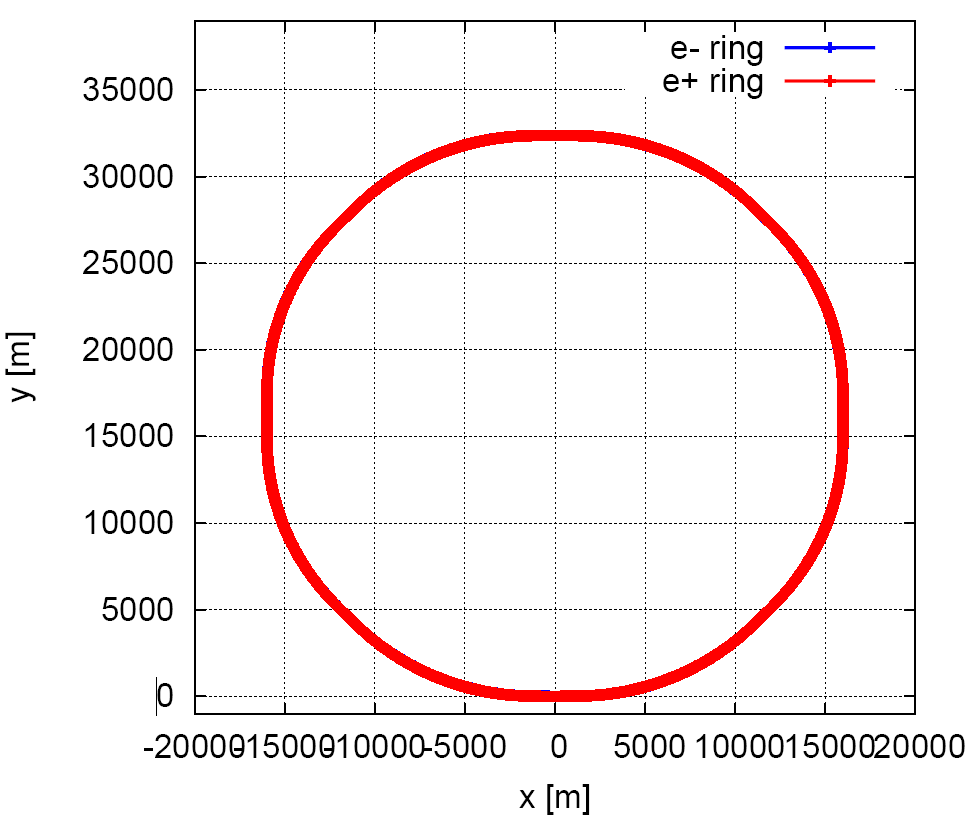 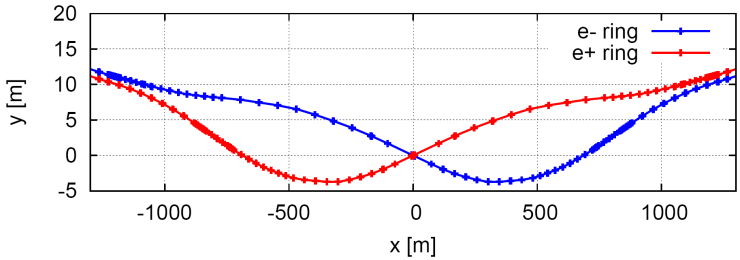 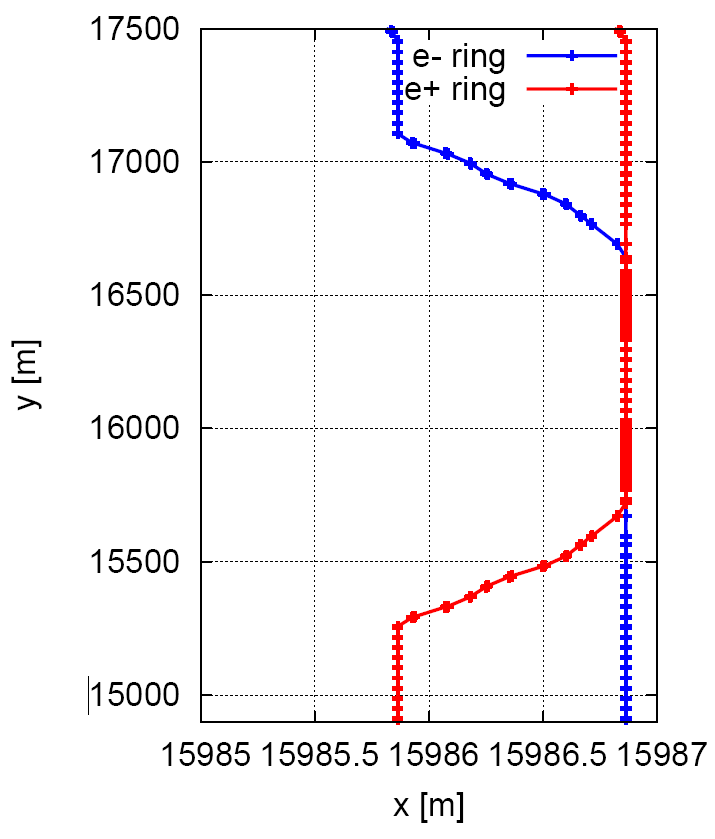 Yiwei Wang
8
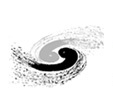 Magnets
ARC 
Sextupole: 56*4*4=896, 0.4 m
Quadrupole: 56*4*5*2+2*8*2=2272, 2 m
Dipole: 56*4*5*2+2*8*2=2272, 34 m in half of cell
IR
Sextupole : (6 to 12) *4=24 to 48, 0.3 m
Yiwei Wang
9
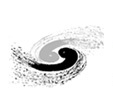 Re-design of the ARC region
Fit the circumference of ring C=100 km
Lringr
     = (Ncell+6+2)*Lcell*8 + Nstr1*Lcell*4 + Lstr2*4+Pi*1m
     = 99996.8 + 3.14 m
Fix the problem of residual dispersion due to half bend scheme of dispersion suppressor
Yiwei Wang
10
Dispersion suppressor
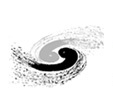 Half bend scheme
Simple but destroy the geometry (2, 2 )
Full bend scheme
Keep geometry
2 cells w/ bend, 3 cells w/ bend+1 cell, 4 cells w/ bend, 3 cells w/ bend
3 cells w/ bend for  matching in  Z mode
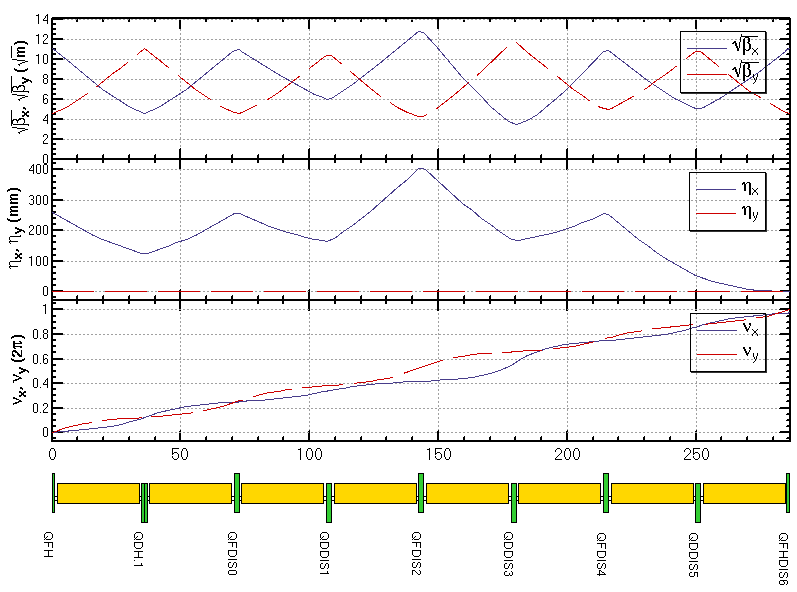 Yiwei Wang
11
RINGQI
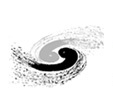 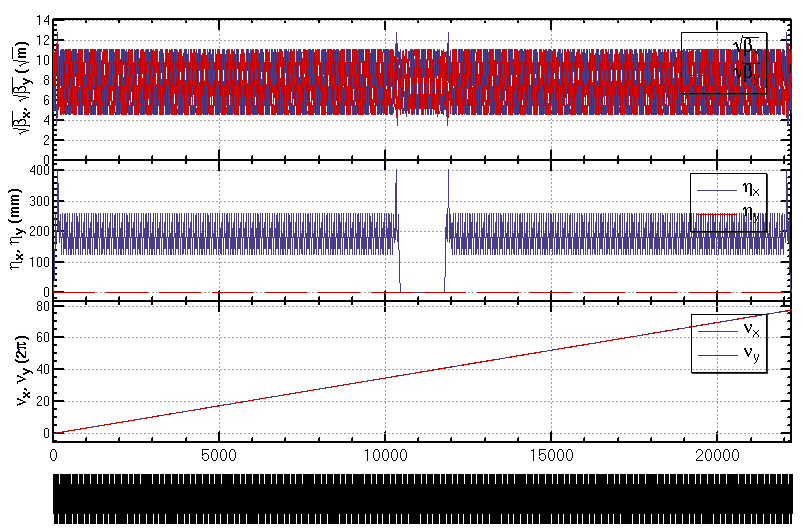 Yiwei Wang
12
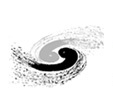 Parameters of ARC region (rough)
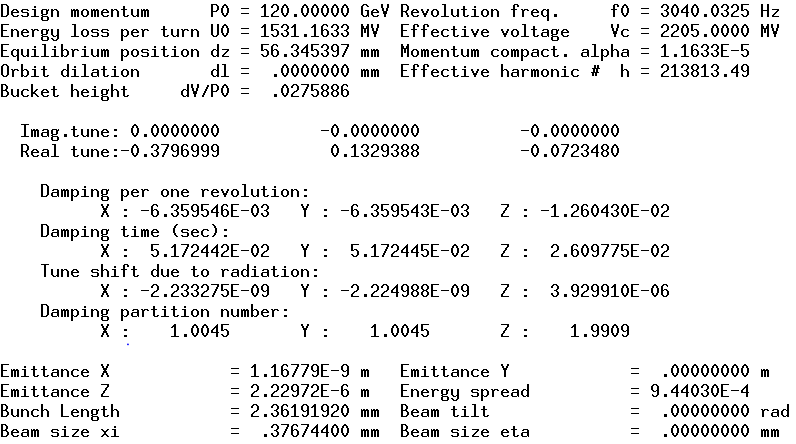 Yiwei Wang
13